Дидактическое пособие
«Чудо дерево»
Творческая мастерская
Учителя –логопеда
Орловой Е.И.
«ЧУДО-ДЕРЕВО»
Цель пособия: 
Развитие устной речи, лексико-грамматического строя речи, развитие связной речи. Развитие произвольного внимания, слуховой  и зрительной памяти, словесно – логического мышления.
«Чудо – дерево» можно использовать как отдельный игровой приём:
                                                                Присказка                                                                                     
            В некотором царстве, в некотором государстве, а может и не в царстве, и не в государстве, а в детском саду № 28.  Выросло чудо – чудное, диво – дивное. И называется оно « Чудо – дерево». Кто его встречал, всяк поклон отдавал, да слово молвил.                                                               Плоды давало это «Чудо – дерево» круглый год, разные: то яблонькой румяной, то дубом мудрым, то апельсином золотистым обернётся, то цветущим деревом станет, то осенними листьями покроется.  А плоды у «Чудо – дерева» не простые, а  с задумкой.  Поэтому  кто у «Чудо – дерева» останавливается, да загадку разгадывает и на вопросы отвечает, того оно своими волшебными плодами одаривает.
     Долго говорить можно… .
     Лучше посмотри, как дело делается… .
«Чудо – дерево»


Варианты игр с чудо деревом
ФОТО дерева
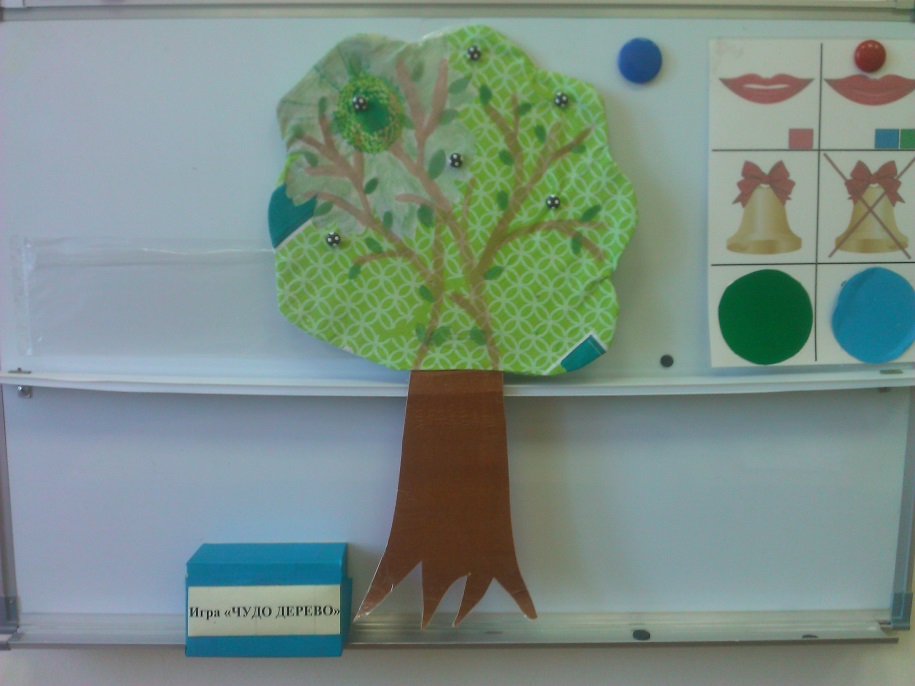 1блок.  «Чудо – дерево» можно использовать для обыгрывания    дидактических игр
«Чудо – дерево, твори: говорить нас научи»                         
 Д/и «Поймай звук».        
 					












Д/и «Подбери картинку».
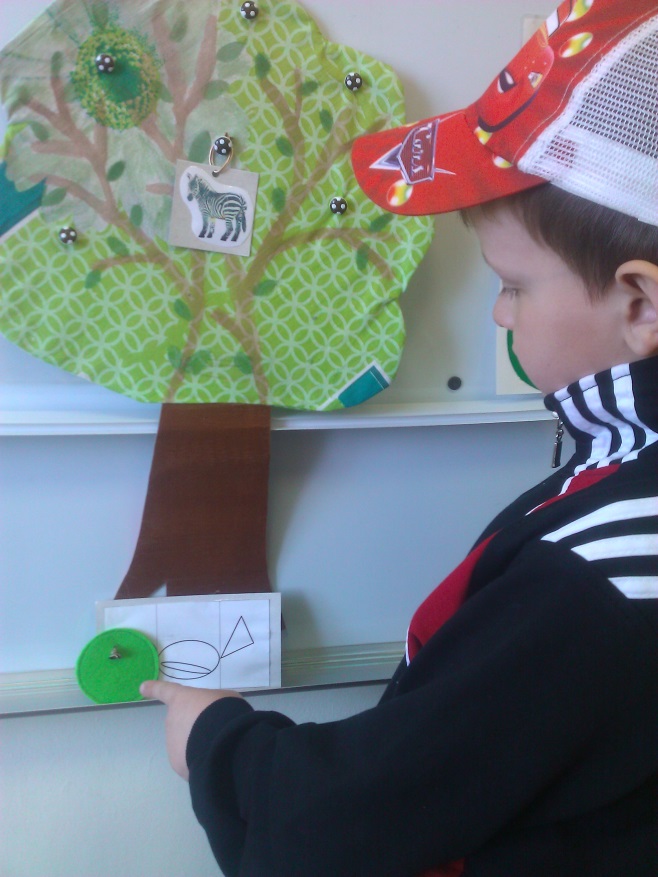 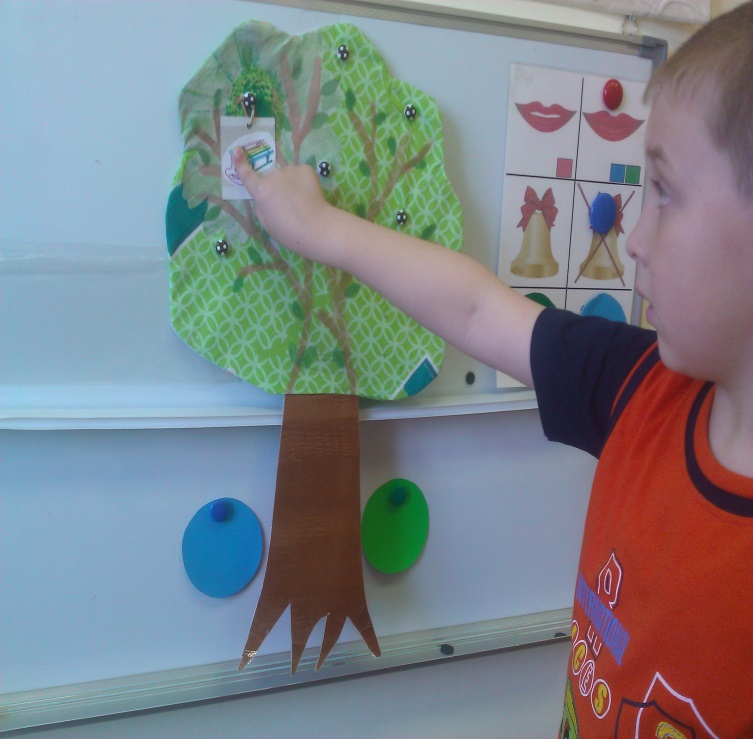 ИГРА «Подбери нужное слово»Цель:  Автоматизация звуков в словах, предложениях
Логопед читает стихотворение. Ребенок должен выбрать из слов, близких по звуковому составу, нужное в соответствии с данным определением понятия.
             Я опять задачу дам—всё расставить по местам:                                        
                     Что скатали мы зимой?..     
                   Что построили с тобой?..      
                   На крючок в реке попал?..          
                    Он удал, хоть ростом мал?..
(Слова-картинки  для подстановки: ДОМ, КОМ, ГНОМ, СОМ)
Д/и «Картинка заблудилась»« 4-Лишний»
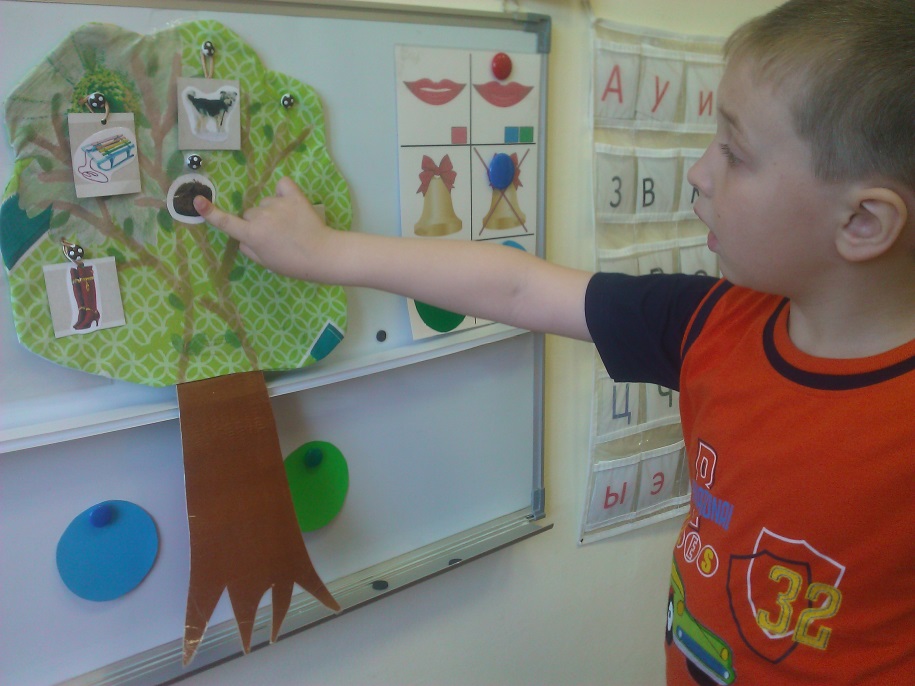 2 блокЧудо-дерево,  твори: мир познать нам помоги
Д/и «Объедини в группы» (  Учить детей обобщать слова по лексическим темам) 
В соответствии с лексической  темой недели,  дети украшают дерево соответствующими картинками, и определяют обобщающее слово к ним.
Здесь же проводится игра « 4 лишний», «День-ночь»







                        Д\и «Четвертый лишний».
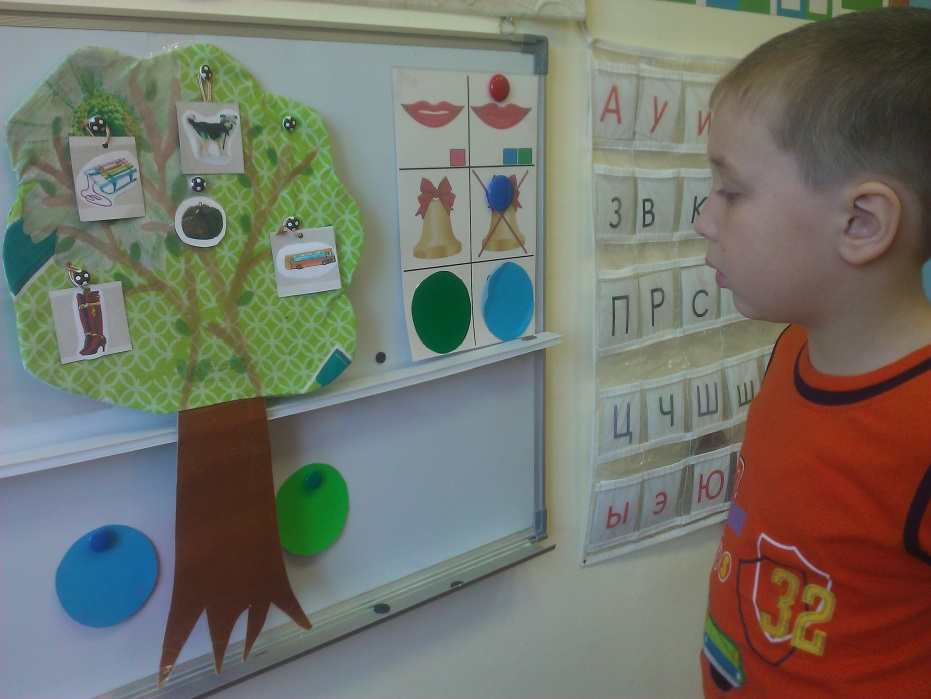 Д/и «Родственники» (подобрать однокоренные слова к главному  «Коренному» слову)           (Весна, весенний, веснянка, вснушка и.т.д)          Д/и «Чей, чья, чьи»           «Это мой сапог, это мои санки…
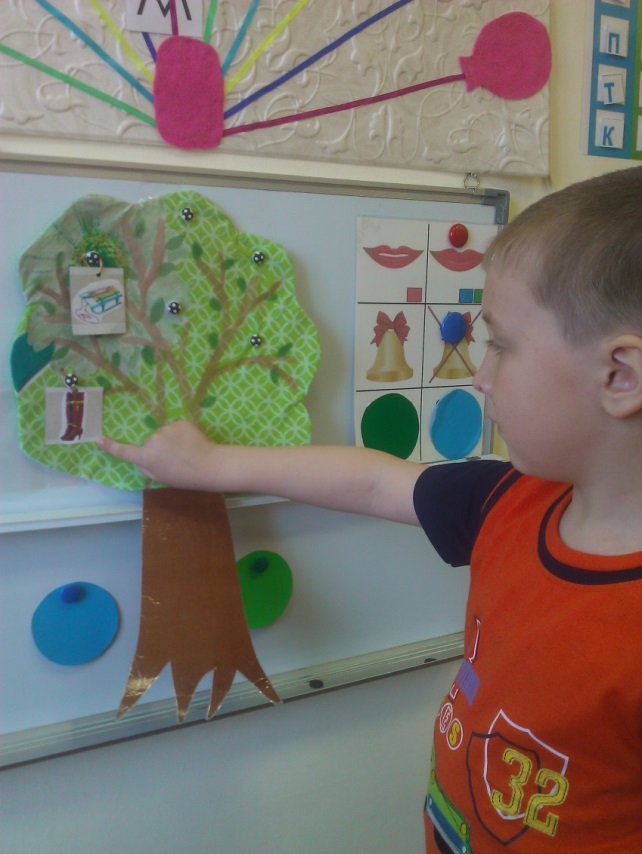 «Волшебная коробочка»
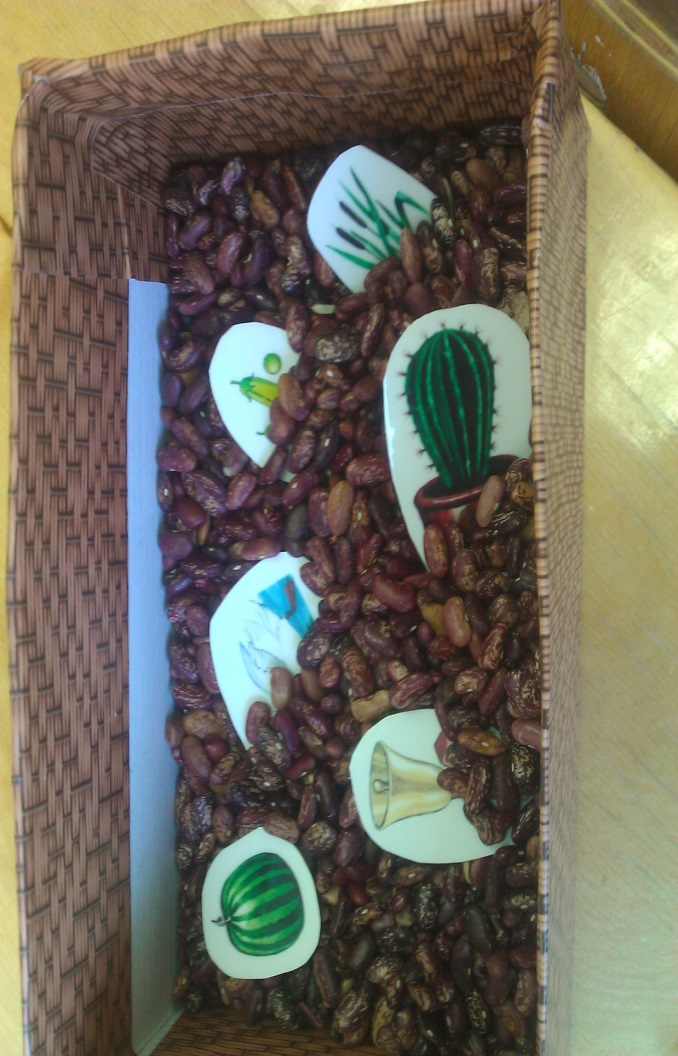 фото
«Звукобуквенная дощечка»
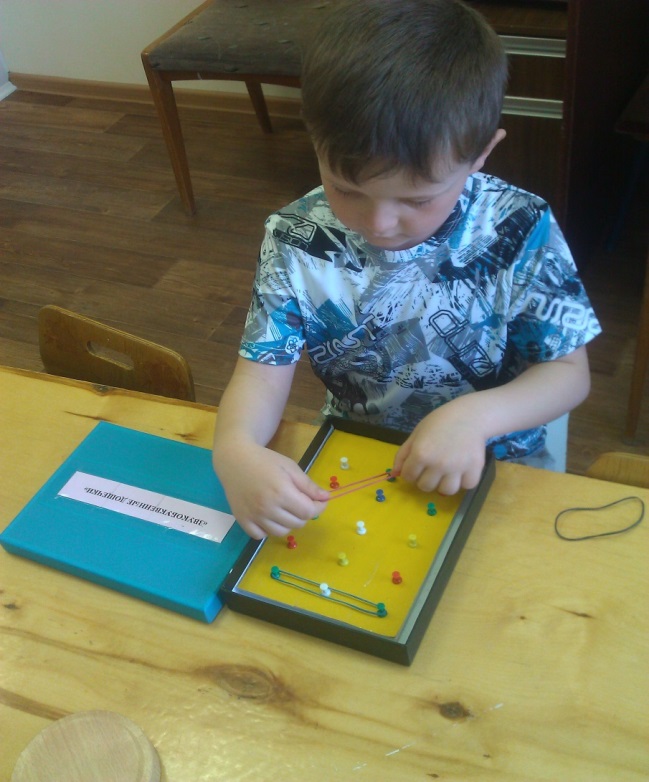 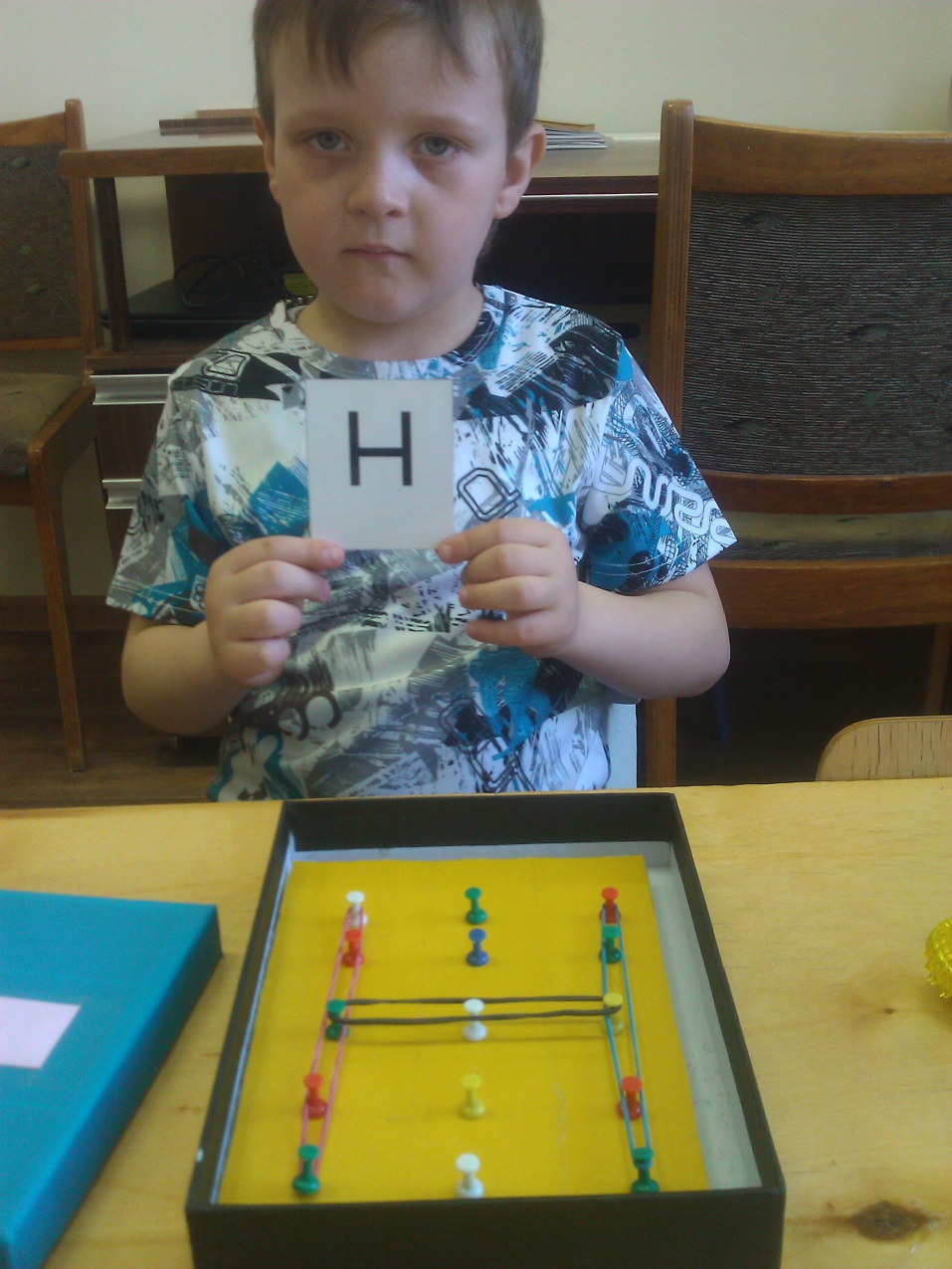 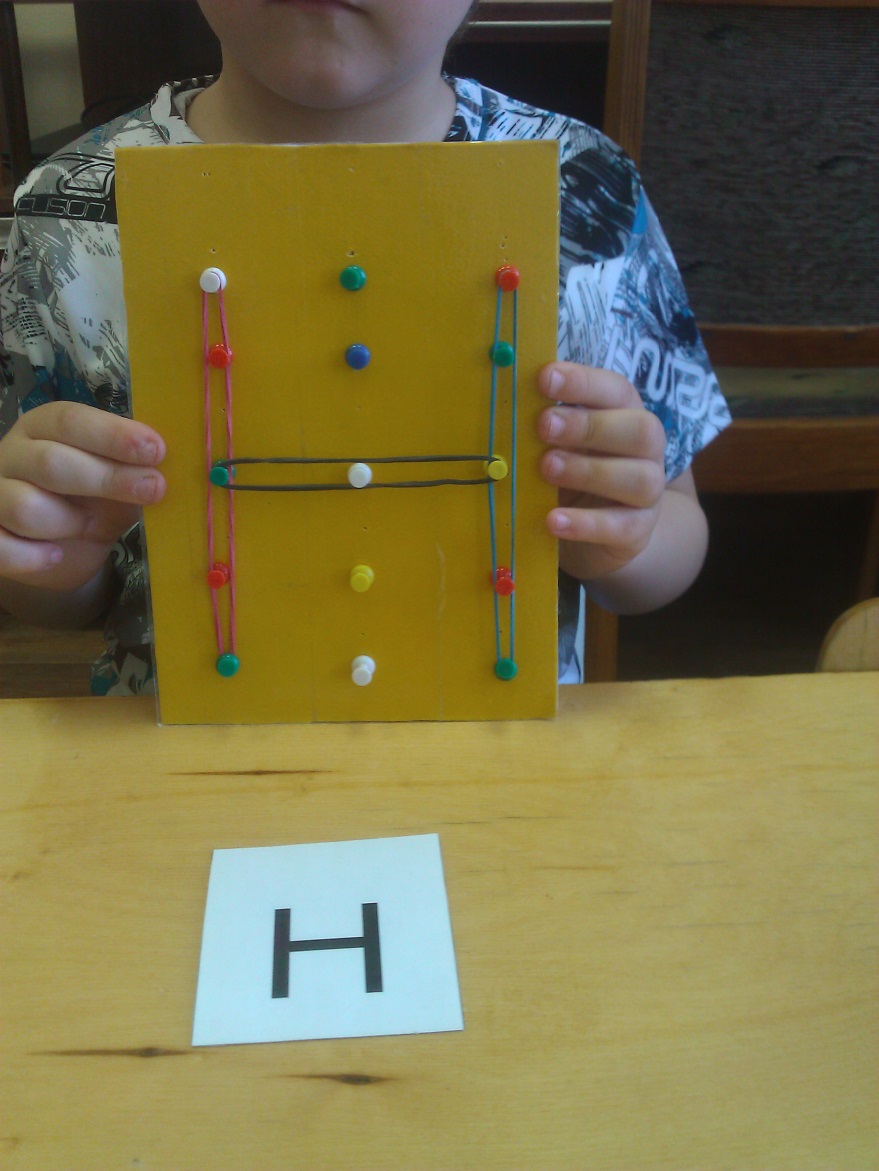 «Подарки»(дифференциация звуков)
«Волшебная дорожка»
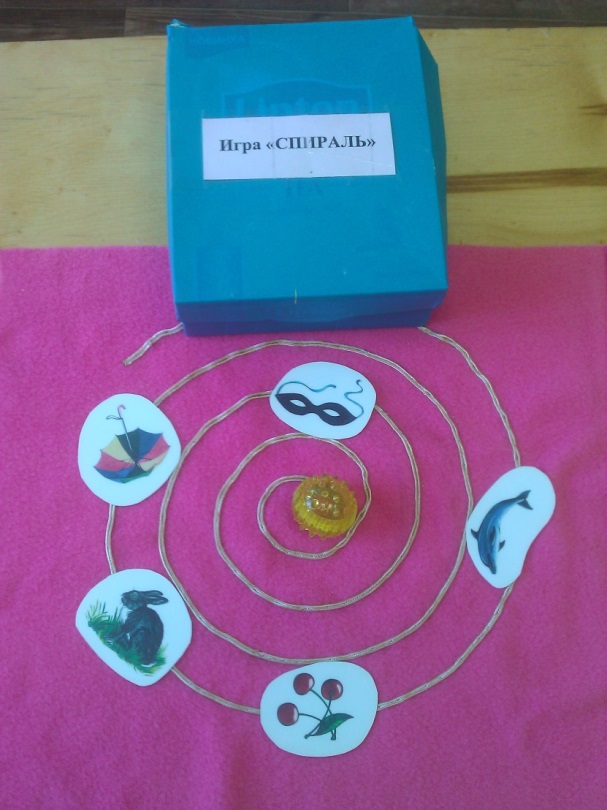 Известному педагогу Василию Александровичу Сухомлинскому принадлежит высказывание 
« Ум ребенка – на кончиках его пальцев». Это не просто красивые слова: в них содержится объяснение того, каким образом развивается ребенок. Ведь огромное количество нервных окончаний расположено именно в руке и на языке.
    Доказано, что специальная работа по формированию мелкой моторики пальцев рук благотворно влияет на процесс развития речи, способствует улучшению артикуляционных движений, подготовки кисти руки к письму, а также мощным средством, повышающим работоспособность коры головного мозга и, следовательно, уровня развития мышления, памяти и внимания.